Chương 2: HÀM SỐ BẬC HAI VÀ ĐỒ THỊ
Bài 1. HÀM SỐ VÀ ĐỒ THỊ
HÀM SỐ. TẬP XÁC ĐỊNH VÀ TẬP GIÁ TRỊ CỦA HÀM SỐ
III
II
I
ĐỒ THỊ HÀM SỐ
HÀM SỐ ĐỒNG BIẾN, HÀM SỐ NGHỊCH BIẾN
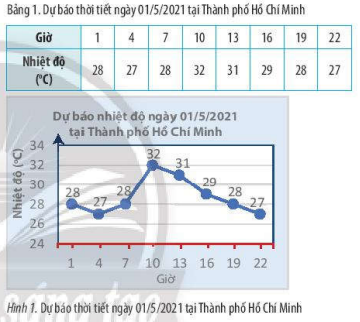 HÀM SỐ. TẬP XÁC ĐỊNH VÀ TẬP GIÁ TRỊ CỦA HÀM SỐ
I
ĐỊNH NGHĨA
1
Hỏi 1:  Viết tập hợp các mốc giờ đã có dự báo nhiệt độ.
Hỏi 2: Viết tập hợp các số đo nhiệt độ đã dự báo.
Hỏi 3: Cho biết nhiệt độ dự báo tại Thành phố Hồ Chí Minh vào lúc 7 giờ sáng ngày 01/5/2021.
TRẢ LỜI:
b)
.
HÀM SỐ. TẬP XÁC ĐỊNH VÀ TẬP GIÁ TRỊ CỦA HÀM SỐ
I
Hỏi 1: Vì sao có thể nói bảng dữ liệu dự báo thời tiết (Bảng 1) biểu thị một hàm số? Tìm tập xác định, tập giá trị của hàm số này.
ĐỊNH NGHĨA
1
Hỏi 2: Biểu đồ "Dự báo nhiệt độ ngày 01/5/2021 tại Thành phố Hồ Chí Minh" (Hình 1) có biểu thị hàm số không? Tại sao?
Hỏi 3: Tìm tập xác định của các hàm số sau:
TRẢ LỜI:
Đ2: Biểu đồ "Dự báo nhiệt độ ngày 01/5/2021 tại Thành phố Hồ Chí Minh" (Hình 1) cũng là một hàm số, vì ứng với mỗi thời điểm (giờ) trong bảng đều có một giá trị dự báo nhiệt độ duy nhất.
HÀM SỐ. TẬP XÁC ĐỊNH VÀ TẬP GIÁ TRỊ CỦA HÀM SỐ
I
Định nghĩa
[Speaker Notes: Note: hiệu ứng xuất hiện…]
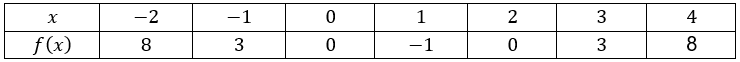 ĐỒ THỊ HÀM SỐ
II
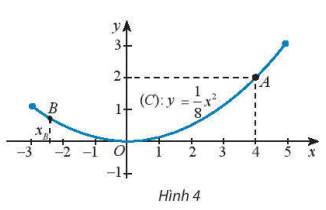 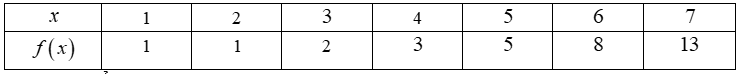 [Speaker Notes: Note: hiệu ứng xuất hiện…]
ĐỒ THỊ HÀM SỐ
II
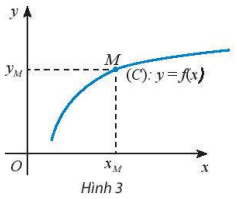 HÀM SỐ ĐỒNG BIẾN, HÀM SỐ NGHỊCH BIẾN
III
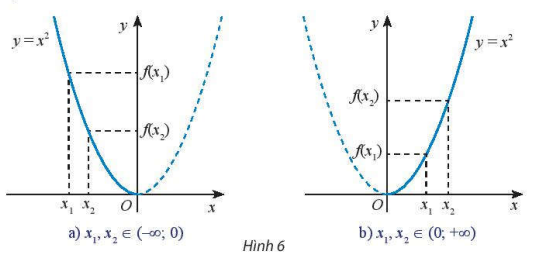 HÀM SỐ ĐỒNG BIẾN, HÀM SỐ NGHỊCH BIẾN
III
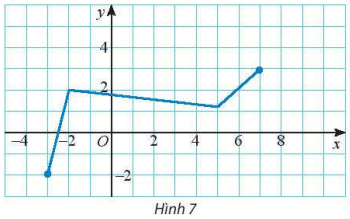 HÀM SỐ ĐỒNG BIẾN, HÀM SỐ NGHỊCH BIẾN
III
Nhận xét:
Tổng quát
IV
LUYỆN TẬP
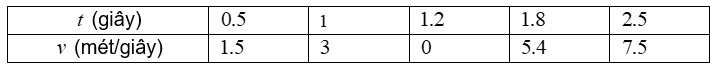 Vì sao bảng này biểu thị một hàm số? Tìm tập xác định của hàm số này?
IV
LUYỆN TẬP
Bài tập 4. Tìm khoảng đồng biến và nghịch biến của hàm số có đồ thị sau:
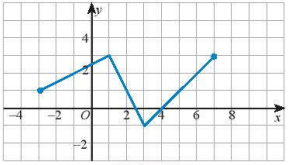 IV
LUYỆN TẬP
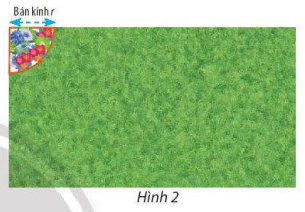 V
VẬN DỤNG
Một hãng taxi có bảng giá như sau:
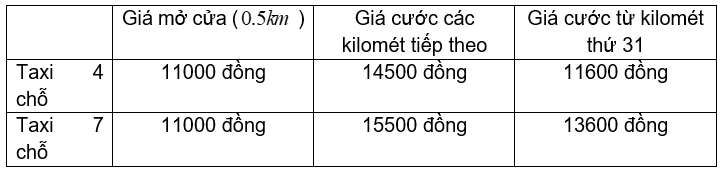 Bài giải:
Bài tập trắc nghiệm
A
B
C
D
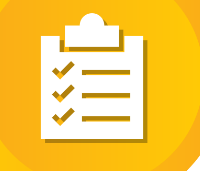 CÂU 1
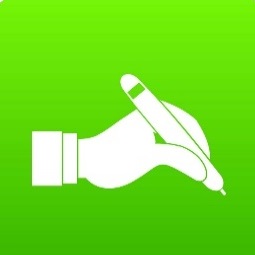 Bài giải
B
Bài tập trắc nghiệm
A
B
C
D
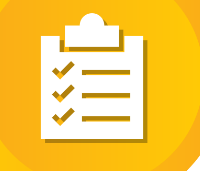 CÂU 2
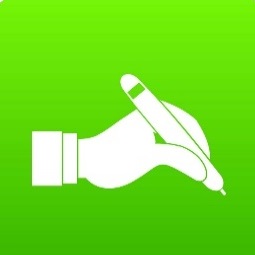 Bài giải
C
Bài tập trắc nghiệm
A
B
C
D
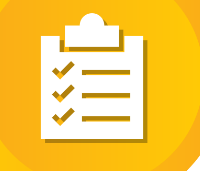 CÂU 3
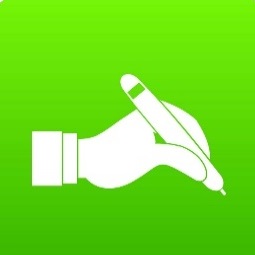 Bài giải
B
Bài tập trắc nghiệm
A
B
C
D
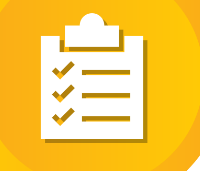 CÂU 4
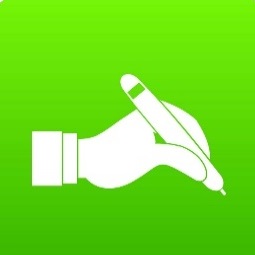 Bài giải
B
Bài tập trắc nghiệm
A
B
C
D
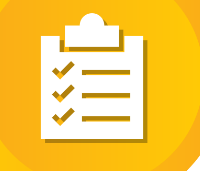 CÂU 5
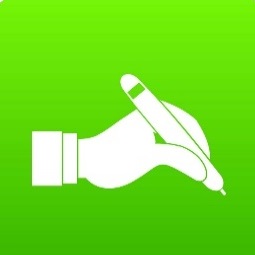 Bài giải
C
Bài tập trắc nghiệm
A
B
C
D
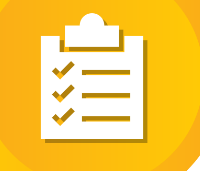 C
CÂU 6
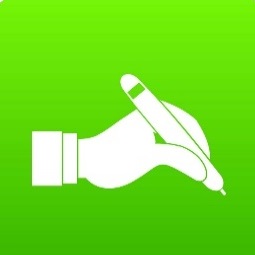 Bài giải
Bài tập trắc nghiệm
A
B
C
D
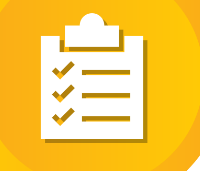 CÂU 7
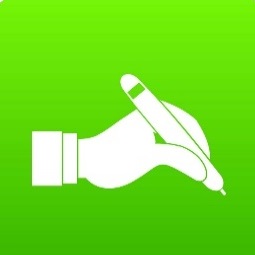 Bài giải
D
Bài tập trắc nghiệm
A
B
C
D
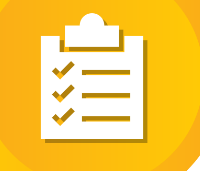 CÂU 8
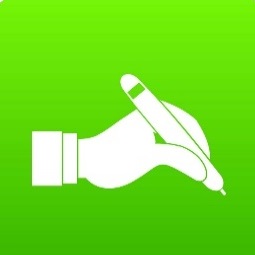 Bài giải
D
Bài tập trắc nghiệm
A
B
C
D
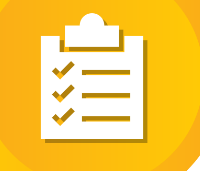 CÂU 9
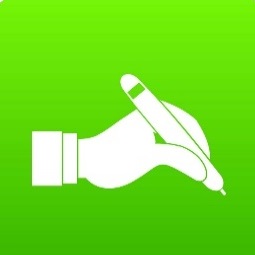 Bài giải
B
Bài tập trắc nghiệm
A
B
C
D
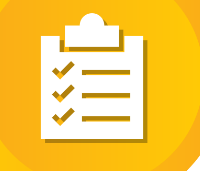 CÂU 10
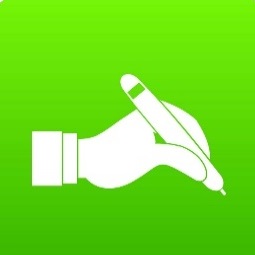 Bài giải
C
Bài tập trắc nghiệm
A
B
C
D
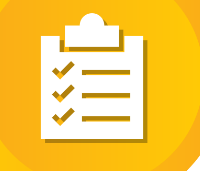 CÂU 11
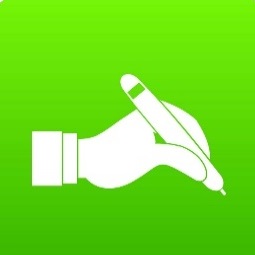 Bài giải
B
Bài tập trắc nghiệm
A
B
C
D
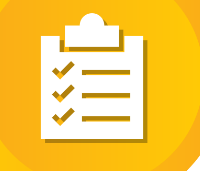 CÂU 12
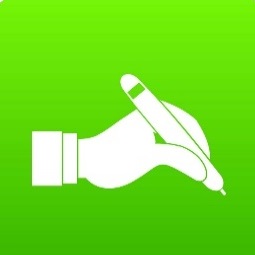 Bài giải
B
Bài tập trắc nghiệm
A
B
C
D
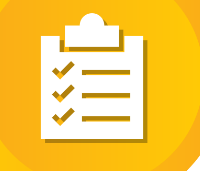 CÂU 13
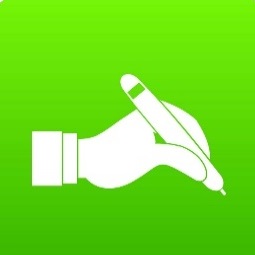 Bài giải
D
Bài tập trắc nghiệm
A
B
C
D
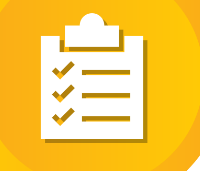 CÂU 14
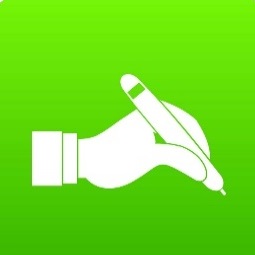 Bài giải
C
Bài tập trắc nghiệm
A
B
C
D
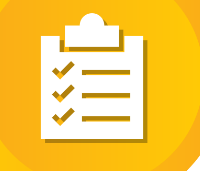 CÂU 15
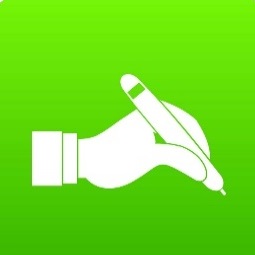 Bài giải
B
Bài tập trắc nghiệm
A
B
D
C
B
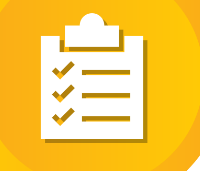 CÂU 16
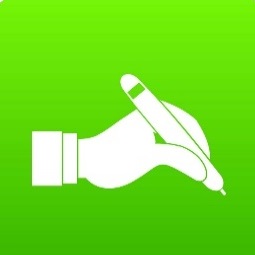 Bài giải
Bài tập trắc nghiệm
C
A
B
D
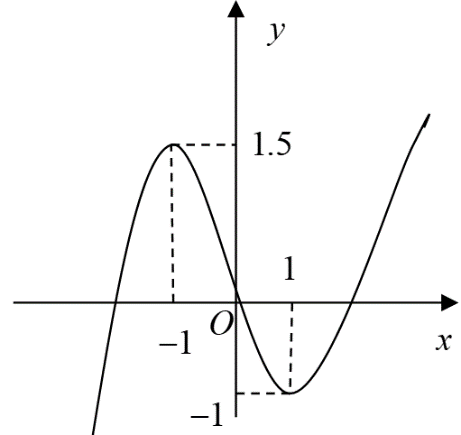 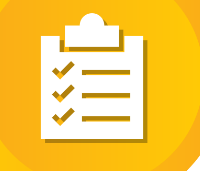 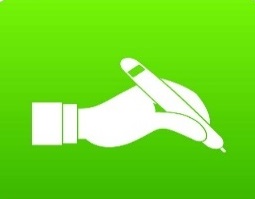 CÂU 17
Bài giải
C
Bài tập trắc nghiệm
A
B
C
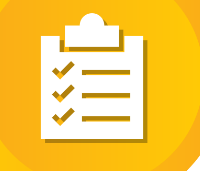 A
CÂU 18
D
Bài giải
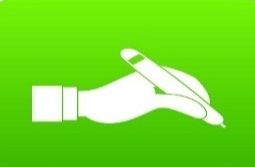 Bài tập trắc nghiệm
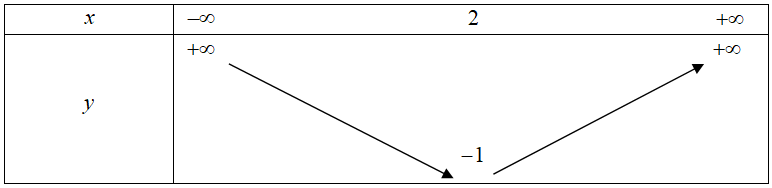 A
B
C
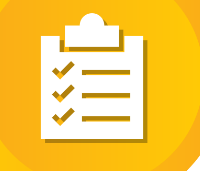 CÂU 19
D
Bài giải
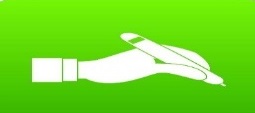 A
Dựa vào bảng biến thiên ta thấy chỉ có đáp án sai là A.
Bài tập trắc nghiệm
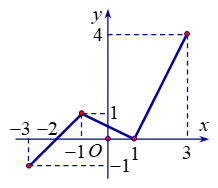 A
B
C
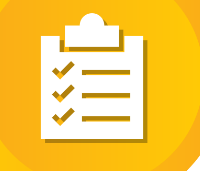 CÂU 20
D
Bài giải
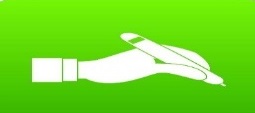 D
Hàm số đồng biến có đồ thị đi lên và hàm số nghịch biến có đồ thị đi xuống (tính từ trái sang phải).